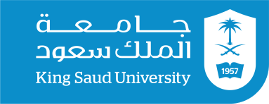 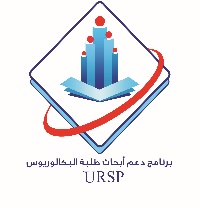 عمادة البحث العلمي
وكالة عمادة البحث العلمي 
للأقسام النسائية